VY_III/2_INOVACE_90_Mikoláš Aleš
Mikoláš Aleš
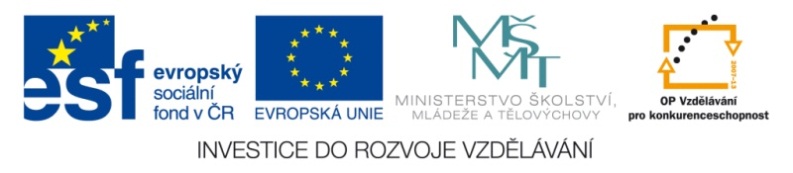 Mgr. Jana Svobodová
Obsah
Portrét
Život
Dílo
Otázky
Portrét
Obrázek na tabuli
Život
Narodil se 1852 v Miroticích – zemřel 1913 v Praze
Žil v chudé rodině písaře, často se stěhovali
Měl dva bratry
Kreslil už od 4 let
Studoval Akademii výtvarných umění, pro výtržnost nedostudoval
Do svých 22 let přišel o bratry, matku i otce
Díla
Výzdoba foyer Národního divadla
Fasády některých domů v Praze
Výzdoba chrámu ve Vodňanech
Výzdoba hotelu v Písku, budovy spořitelny a školy ve Strakonicích
Kresby pro časopisy Květy, Zlatý Praha
Ilustrace ke knížkám České lidové písně, Špalíček veršů a pohádek
OtázkyČítanka pro 4. ročník Nová škola, Březen
Přečti báseň s přednesem
Jak se nazýváme takové básničky
Vyhledej, přečti a vysvětli další pranostiku z knihy Špalíček národních písní a říkadel